website presentation
We are going to present a website that we use:
"Doyourmath"
https://www.doyourmath.com/
WHAT YOU CAN DO AT THIS                       WEBSITE:*Solve , simplify Equation,           inequality or a system*factor an expression*expand a product or power *graphEQUATION, INEQUALITY OR A      SYSTEM *find the gcf*find the lcf
we are going to present an example of solving         equations with the help of this website
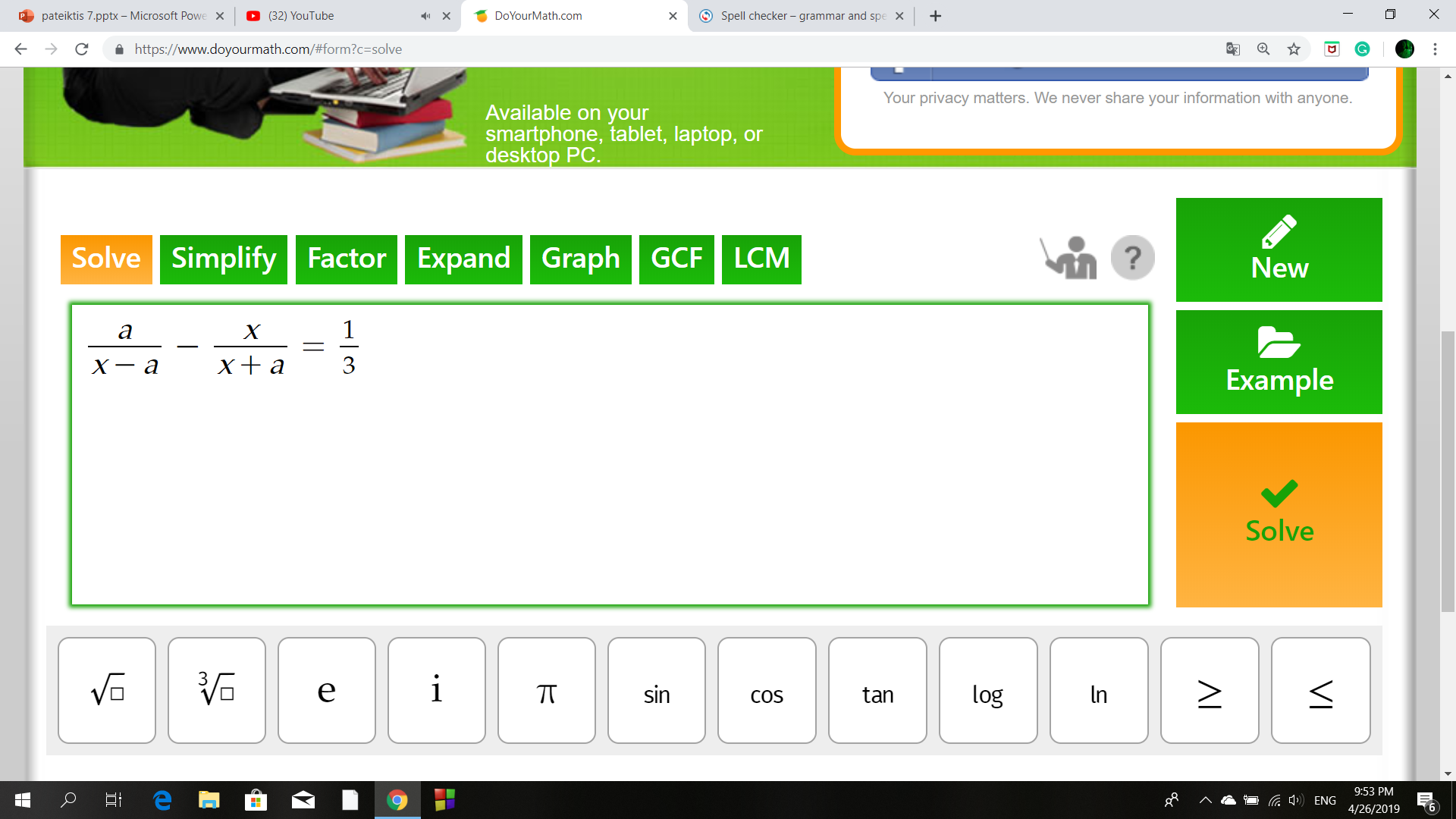 benefits
It's free
Open for everyone 
Explains all the steps
We recommend this website because it helps us solve math